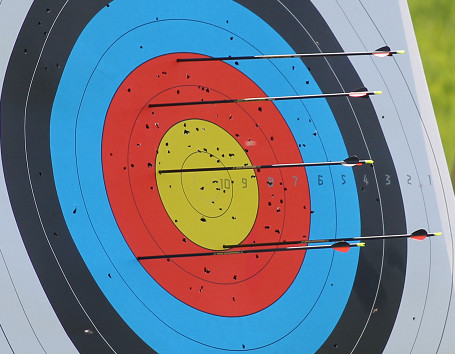 Inställning & Målsättning
Långsiktiga mål
Kortsiktiga mål
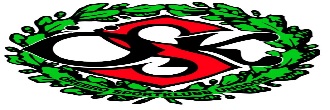 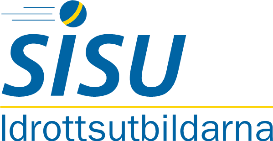 [Speaker Notes: Allt utvecklings och utbildningsarbete som sker utanför planen hör till oss.Stöttar vid utbildningsinsatser och med personal som vid det här tillfället.]
tÄnk för dig själv och Kom på:
- Ett långsiktigt mål- Två kortsiktiga mål som är kopplat till det    långsiktiga målet.
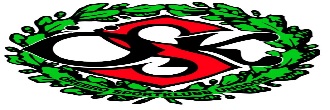 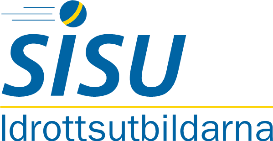 Diskutera fyra och fyraVarför tycker du dina mål är bra?Kan ni komma överens om några lagmål?
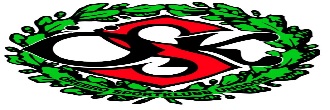 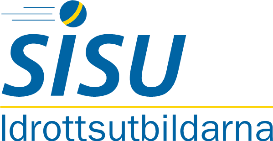 i helgruppVilka mål kom ni överens om?
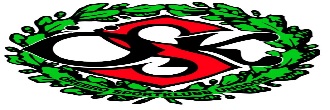 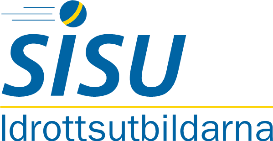